WEEK THIRTEEN
November 27th ~DECEMBER 1ST
November 27th, Monday     ART FRIDAY
Agenda: BACKPACKS WITH CELLPHONES FRONT OF THE ROOM
Objective & TEKS:
WELCOME BACK 
You will need: SSR book, highlighters, spiral, pen/pencil, handouts
You will read for 15 minutes
On your reading log record pages and record a comparison with you and your topic or character.
You will dive into the wonderful world of arguing. (Although some of you think you’re already experts ;) )
You will learn how to craft an argument 
You will recognize the proper approach based on audience, purpose, and message
You will learn to defend your stance in the face of a counterargument 

Assessment – completed outline for argument

TEKS: 1A, 11A, 8A, 15A, 16A, B, D 11B, 17A, 17B
Announcements: EOC TUTORING AFTER SCHOOL FROM 3:45-5:00 ~ E114 ~ BUSES RUN

ART TEST OVER ALL  LATIN WORD PARTS AND TERMS FRIDAY
Think
Technology….the knack of so arranging the world that we don’t have to experience it. ~ Max Frisch


Be prepared to share your thoughts with your partner and then with the class.
Turn to your partner and share your thought

I think this quote means_______________
Wordpart ppt
November 28th, Tuesday ART FRIDAY
Agenda: BACKPACKS WITH CELLPHONES FRONT OF THE ROOM
Objective & TEKS:
You will need: SSR book, highlighters, spiral, pen/pencil, handouts
You will read for 15 minutes
On your reading log record pages and record a comparison with you and your topic or character.
You will sharpen your skills regarding the art of arguing.
You will learn how to craft an argument 
You will recognize the proper approach based on audience, purpose, and message
You will learn to defend your stance in the face of a counterargument 

Assessment – completed outline for argument

TEKS: 1A, 11A, 8A, 15A, 16A, B, D 11B, 17A, 17B
Announcements:
EOC TUTORING AFTER SCHOOL FROM 3:45-5:00 ~ E114 ~ BUSES RUN
ART TEST OVER ALL  LATIN WORD PARTS AND TERMS FRIDAY
What is the photo promoting?
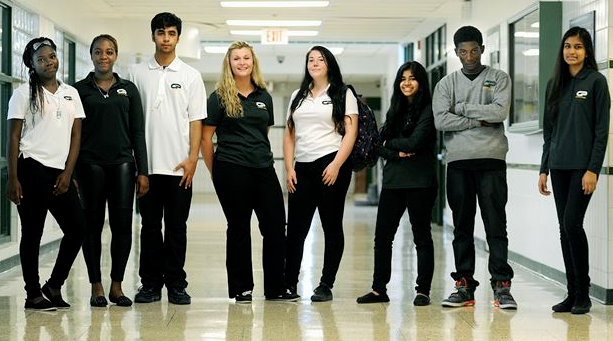 What is the photo promoting?
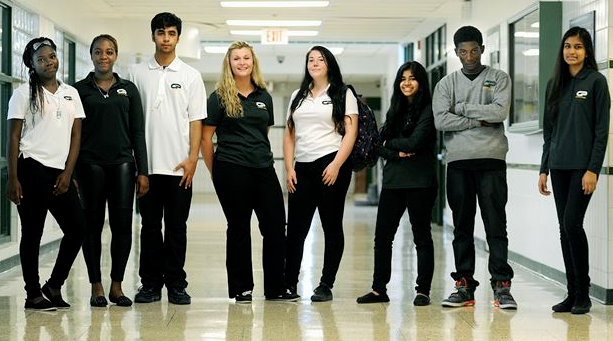 Share with your partner and be ready to share with class.
The photo is promoting___________________________
The school board is debating on whether or not to mandate school uniforms, write a persuasive essay either for or against the idea.
Three ways school uniforms would have a negative impact:
Three ways school uniform would be beneficial:
1.
2.
3.
1.
2.
3.
November 29th, Wednesday ART FRIDAY
Agenda: BACKPACKS WITH CELLPHONES FRONT OF THE ROOM
Objective & TEKS:
You will need: SSR book, pen/pencil, laptop, handouts from Monday and Tuesday
You will read for 15 minutes
On your reading log record pages are you enjoying your book? Why or why not?
You will develop a persuasive essay utilizing one of the two outlines you prepared.
You will complete a persuasive essay.
You will make intentional stylistic choices to serve your purpose ~persuasion
You will focus on clarity, development, organization and style
Assessment – Essay

TEKS: 1A, 11A, 8A, 15A, 16A, B, D 11B, 17A, 17B
Announcements: EOC TUTORING AFTER SCHOOL FROM 3:45-5:00 ~ E114 ~ BUSES RUN


ART TEST OVER ALL  LATIN WORD PARTS AND TERMS FRIDAY
What do you think of this picture?
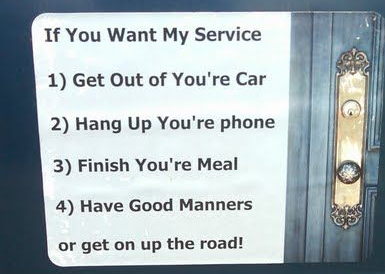 Share with your partner
Share with the class.

I noticed____________________.
Copy in your
Spiral and create a sentence using each correctly.  You have 7 minutes!

Now check your partners if you catch an error help them out.
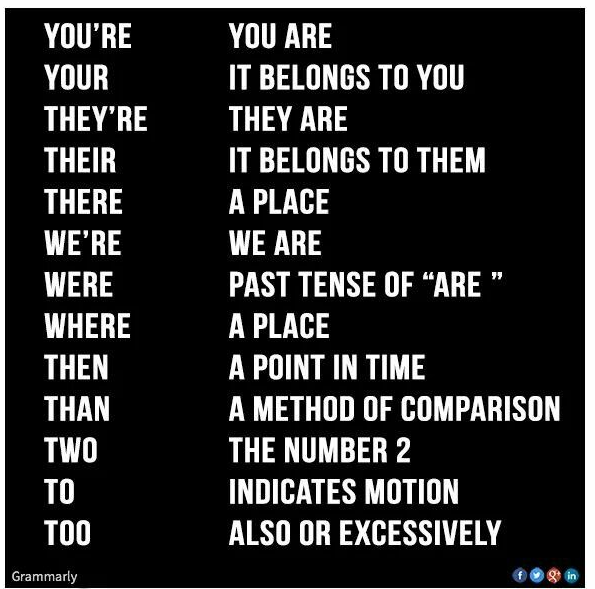 Be sure to-
State your position clearly.
Use appropriate organization.
Provide specific support for your argument.
Choose your words carefully.
Edit your writing for grammar, mechanics, and spelling.
November 30th, THURSDAY ART FRIDAY
Agenda: BACKPACKS WITH CELLPHONES FRONT OF THE ROOM
Objective & TEKS:
You will need: SSR book, spiral, pen/pencil, laptop
You will read for 15 minutes
On your reading log record pages and use two descriptive sentences about a topic in your book using at least three prepositions. (check spiral for prepositions)
Depending on your period, you will practice on quizzlet or you will practice for EOC.
You will practice previously learned skills in multiple avenues of application.

TEKS: 1A, 11A, 8A, 15A, 16A, B, D 11B, 17A, 17B
Announcements: EOC TUTORING AFTER SCHOOL FROM 3:45-5:00 ~ E114 ~ BUSES RUN

ART TEST OVER ALL  LATIN WORD PARTS AND TERMS TOMORROW
Utilize the chart you copied yesterday and number a scratch piece of paper 1-10 write the correct answer for each
Please, put _________ backpacks at the front. (your, you’re)
Ice-cream is better __________ yogurt. (then, than)
I believe _____________ going to succeed. (your, you’re)
She went __________ for her vacation. (there, they’re, their
______________ did you grow up?(Were, where, we’re)
________________ building a home for their family. (their, they’re, there)
We ____________ ready for the test.(were, where, we’re)
Joe ate ________ much pizza and felt sick. (two, too, to)
We have ___________ eyes, and ears, and only one mouth. 
When _______________done we can read a book.
December 1st, Friday   ART TODAY
Agenda: BACKPACKS WITH CELLPHONES FRONT OF THE ROOM
Objective & TEKS:
You will need: pen/pencil, SSR book, spiral, handout
Review 5 minutes (timed) to review terms and word parts
Take ART test
You will read while others finish testing.
Log pages
You will once again experience the art of dating books.
You will reveal you knowledge of Latin word parts and ELA terms
You will determine your preferred novel for the upcoming book clubs.
Assessment –  ART test

TEKS: 1A, 11A, 8A, 15A, 16A, B, D 11B, 17A, 17B
Announcements: EOC Exams next week
4th – English I
5th Biology
6th English II
7th US History/Alg I
WEEK TWELVE
November 13th ~November 17th
November 13th, Monday     ART TUESDAY
Agenda: BACKPACKS WITH CELLPHONES FRONT OF THE ROOM
Objective & TEKS:
Turn in homework from Friday
You will need: SSR book, pen/pencil, spiral, comp book, highlighter, handout of lyrics. 
You will read for 15 minutes
On your reading log record pages and record an example of figurative language.
You will listen to a song and discuss meaning and background of the lyrics. (7 Minute quick write)
Highlight 5 of the listed events that interest you, and write them on the handout.
Using the handout (CLASS SET) Read the synopsis of your top five
Circle your top 3 on your lyrics.
You will select one and sign up to research it on the sign up sheet.
You will understand figurative meaning of lyrics.
You will recognize elements of allusion as you note and investigate events in American history noted in the timeline of the lyrics.
Assessment – Sign up for your desired topic.
TEKS: 1A, 11A, 8A, 15A, 16A, B, D 11B, 17A, 17B
Announcements:
Tuesday, we will have Suicide Prevention Presentation.  Remember to bring Opt Out form if you are choosing not to participate.

ART TEST OVER ALL  LATIN WORD PARTS AND TERMS TUESDAY       TOMORROW
Quick Write
Write what you think the message of the song is?
What do you think the chorus of “We didn’t start the fire” is referring to?
What rhetorical device is that?
How did the song make you feel?
November 14th, TUESDAY ART TODAY
Agenda: BACKPACKS WITH CELLPHONES FRONT OF THE ROOM
Objective & TEKS:
You will need: SSR book, pen/pencil, your topic from Monday, handout
You will read 15 minutes
On your reading log record pages and give an example of “TOADS” from the pages tied to your main character.
You will learn to make MLA citations and properly cite evidence.. 
You will create an outline with questions you desire to answer in your research.
If possible begin your research
You must make sure that your sources are credible.
You will need to document your sources on a “Work Cited” page.
Before beginning your research, write down questions that you have about your topic.  Those will be best to research first.
You will synthesize various texts to form and support a topic.
Assessment –  You will turn in outline of questions
TEKS: 1A, 11A, 8A, 15A, 16A, B, D 11B, 17A, 17B
Announcements: Vacation is coming in 4 school days.  You can make it!  Don’t waste time….you want the break for fun not homework.
RESEARCH PAPER DUE FRIDAY
November 15th, WEDNESDAY
Agenda: BACKPACKS WITH CELLPHONES FRONT OF THE ROOM
Objective & TEKS:
You will need:  SSR book, handouts, pen/pencil, highlighter
You will read for 15 minutes
On your reading log record pages and identify a text structure: description, chronological, problem/solution; cause/effect or sequential; contrast/comparison
You will read the articles and identify the main idea by recognizing the Who, What, Where, When, Why, and How.
Highlight these things as you read the article then fill in the graphic organizer.
Combine those answers into one or two sentences to form the main idea in the center block of the handout.
You will understand and annotate two articles discovering and recording facts to determine the main idea.
Assessment – You will turn in two articles and main idea sheet.
TEKS: 1A, 11A, 8A, 15A, 16A, B, D 11B, 17A, 17B
Announcements: Vacation is coming in 3 school days.  You can make it!  Work hard now, play more later.
RESEARCH PAPER DUE FRIDAY
November 16th, Thursday
Agenda: BACKPACKS WITH CELLPHONES FRONT OF THE ROOM
Objective & TEKS:
You will need:  handouts for research, pen/pencil, spiral, paper, laptop
You will research your topic attempting to answer questions you created Tuesday.
You must make sure that your sources are credible.
You will need to document your sources on a “Work Cited” page.
You will actively investigate your topic and develop and record answers to your relevant questions to formally write your paper.
You will synthesize various texts to form and support a topic.
Assessment – You must have 2 to 3 credible sources and 2 pages of notes these should be answers to your outline questions.
TEKS: 1A, 11A, 8A, 15A, 16A, B, D 11B, 17A, 17B
Announcements: Vacation is coming in 2 school days.  You can make it!  Work hard now, play more later.
RESEARCH PAPER DUE FRIDAY
November 17th, FRIDAY
Agenda: BACKPACKS WITH CELLPHONES FRONT OF THE ROOM
Objective & TEKS:
You will need: SSR book, pen/pencil, paper, spiral, 
You will complete your research paper and share it with me on your Google drive.
IF YOU PULL OUT YOUR CELL PHONE AND ARE NOT PASSING MY CLASS OR HAVE NOT TURNED IN AN ASSIGNMENT THERE WILL BE NO WARNING, IT WILL BE TAKEN!!!!
You will synthesize various texts to form and support a topic.
Assessment – Research paper in line with rubric
TEKS: 1A, 11A, 8A, 15A, 16A, B, D 11B, 17A, 17B
Announcements: Vacation is coming in 1 school day!  You can make it!  Work hard now, play more later.
RESEARCH PAPER DUE TODAY
WEEK ELEVEN
November 6th ~November 11th
November 6th, MondayART TEST OVER ALL  LATIN WORD PARTS AND TERMS TUESDAY
Agenda: BACKPACKS WITH CELLPHONES FRONT OF THE ROOM
Objective & TEKS:
You will need: “The Monster Within” essay, SSR book, spiral, highlighter, pen/pencil, INDEX CARDS OR PAPER CUT
You will read for 15 minutes
On your reading log record pages and a character trait from page12 to describe your protagonist
Today you will be assigned to a starting station for peer review of your essay.  
You will complete the assigned task at each station.  If you finish before the bell signaling movement wait quietly.
If you did not bring your essay~ YOU ARE ASSIGNED TO MANDATORY TUTORING MONDAY OR WEDNESDAY TO PEER EDIT and you will spend the period writing your essay at the “Procrastinator Station”
You will learn 15 additional root words 
Assessment – Essay edited and ready for rewrite

TEKS: 1A, 11A, 8A, 15A, 16A, B, D 11B, 17A, 17B
Announcements:  Monster AND final draft due TOMORROW! MAJOR GRADE
This weeks ART test over literary terms, the first 15 word parts and the last 15 new word parts.
Station Work for Monsters
Station One:  Trade papers and underline the THESIS statement. Make sure it is clearly stated.
Station Two:  Trade essays and circle all grammatical errors (spelling, punctuation, and sentence structure).
Station Three:  Trade papers and make sure the essay has a “hook” to draw in the reader’s excitement. 
Station Four: Make sure you use AAAWWUBBIS sentence structure as your transitions from paragraph to paragraph.
Station Five: Trade papers and make sure that the Monster is included in all paragraphs. The monster is the thread holding your essay together.
November 7th, Tuesday  ART FRIDAY
Agenda: BACKPACKS WITH CELLPHONES FRONT OF THE ROOM
Objective & TEKS:
TURN IN YOU MONSTERS AND ESSAYS AT THE MONSTER STATION. Staple “Monster” handout to essay and be sure your name is on it.
You will need: handouts, SSR book, spiral, highlighter, pen/pencil
You will read for 15 minutes no sleeping or you may need to stand while reading.  Record pages and your favorite sentence.
You will learn to recognize the different text structures through observation and participation
You will actively compete with classmates to identify different text structures.
You will learn about text structure.  You will analyze multiple texts to identify key words and the structure that is represented within them.
Assessment – Partner contest ~ who can correctly identify the most structures.
TEKS:1A, 11A, 8A, 15A, 16A, B, D 11B, 17A, 17B
Announcements:  This weeks ART test over literary terms, the first 15 word parts and the last 15 new word parts.
November 8th, Wednesday  ART FRIDAY
Agenda: BACKPACKS WITH CELLPHONES FRONT OF THE ROOM
Objective & TEKS:
You will need: a newspaper, a handout, highlighter, pen/pencil, scissors
Today you will be on your best behavior for your sub ~ make me proud 
Today you will work independently to perfect your knowledge and skill of identifying text structure that are hidden in the newspaper.
Please refer to your spiral resource on Text Structure.
FOLLOW THE INSTRUCTIONS ON THE HANDOUT.
You will identify the text structure of multiple text by recognizing key words and the crucial elements of the text.
Assessment – an article cut out and highlighted and the handout filled in for each type of text structure.
TEKS:1A, 11A, 8A, 15A, 16A, B, D 11B, 17A, 17B
Announcements: Monster Mash tomorrow.
This weeks ART test over literary terms, the first 15 word parts and the last 15 new word parts.
November 8th, Wednesday  ART FRIDAY
Agenda: BACKPACKS WITH CELLPHONES FRONT OF THE ROOM
Objective & TEKS:
You will need: a newspaper, a handout, highlighter, pen/pencil, scissors
Today you will be on your best behavior for your sub ~ make me proud 
Today you will work independently to perfect your knowledge and skill of identifying text structure that are hidden in the newspaper.
Please refer to your spiral resource on Text Structure.
FOLLOW THE INSTRUCTIONS ON THE HANDOUT.
You will identify the text structure of multiple text by recognizing key words and the crucial elements of the text.
Assessment – an article cut out and highlighted and the handout filled in for each type of text structure.
TEKS:1A, 11A, 8A, 15A, 16A, B, D 11B, 17A, 17B
Announcements: Monster Mash tomorrow.
This weeks ART test over literary terms, the first 15 word parts and the last 15 new word parts.
Date:_________________  ART FRIDAY
Agenda: BACKPACKS WITH CELLPHONES FRONT OF THE ROOM
Objective & TEKS:
You will need: a handout, SSR book, highlighter, pen/pencil
Today you will be on your best behavior for your sub ~ make me proud 
Read your SSR book for 15 minutes.  Record your pages and an example of a character, scene, or event being described.
Today you will work independently on a critical reading article.  You will answer the questions on the answer document and turn it in at the end of the period.
You will complete the handout on prepositions as well to turn in by tomorrow.
You will recognize a descriptive passage in a novel.
You will read and identify author’s intent, word meaning, main idea, and correct inferencing in passage.
Assessment – questions on article and preposition worksheet.
TEKS:1A, 11A, 8A, 15A, 16A, B, D 11B, 17A, 17B
Announcements: 
ART Test Friday
November 9th, Thursday  ART FRIDAY
Agenda: BACKPACKS WITH CELLPHONES FRONT OF THE ROOM
Objective & TEKS:
You will need:  SSR book, spiral, pen/pencil, handout
Today you will hear of the monster tales that your classmates have created.
You will actively listen, evaluate, and ponder the effect of this monster on you, your family, your friends, the school, and the world
You will be wiser when you leave.
You will listen and evaluate the essays of your classmates finding connections to you and your world.
Assessment – Evaluation handout
TEKS:1A, 11A, 8A, 15A, 16A, B, D 11B, 17A, 17B
Announcements: Test over literary terms, the first 15 word parts and the last 15 new word parts.
November 10th, Friday   ART TODAY
Agenda: BACKPACKS WITH CELLPHONES FRONT OF THE ROOM
Objective & TEKS:
You will need: spiral, word part cards, SSR book, handout, pen/pencil
Review your word part cards and literary terms (5 minutes ~use it or lose it)
ART Quiz
SSR until otherwise instructed
Refresher on Rhetorical devices ~ you will create your own.
You will show your brilliance at understanding word parts and figurative language
You will work with understanding rhetorical devices and create your own.
Assessment – Your own examples of rhetorical devices.
TEKS:1A, 11A, 8A, 15A, 16A, B, D 11B, 17A, 17B
Announcements: Tuesday, we will have Suicide Prevention Presentation.  Remember to bring Opt Out form if you are choosing not to participate.
ART TEST OVER ALL  LATIN WORD PARTS AND TERMS TUESDAY
WEEK TEN
October 30th ~ November 5th
October 30th, Monday     ART TOMORROW
Agenda: BACKPACKS WITH CELLPHONES FRONT OF THE ROOM
Objective & TEKS:
You will need: SSR book, index cards, spiral, pen/pencil,  comp book, Dracula handout vocabulary
Read your SSR book 15 minutes.  In a couple sentences describe the antagonist.
In your spiral on page 2, let’s review classroom rules.
In your comp book you will answer questions. (Next slide)
Today you will create 15 new Latin root flash cards.  Woohoo! you are up to 90  You will only test over Latin on Friday beginning with #60-90
With your shoulder partner make a T-Chart of Dracula and Frankenstein and make a list under each of what you know about them
You will reflect on your learning experience and practices to determine how to do well in this new 9 weeks
You will learn additional root words and complex words from 2 passages you will read this week.
Assessment –  End of week ART quiz 
Exit ticket: What do you want to learn this 9 weeks?

TEKS: 1A, 1D, 2B, 2C, 9A, 9B, 9D, 19A, 19B

Announcements: This is Red Ribbon Week – Character Day tomorrow
Questions to Ponder
How did you do last 9 weeks in your classes?
What problems did you have?
What worked?  What didn’t?
What problems do you need to correct?
How are you going to correct them?

…Okay enough, I see you sleeping...now write!
October 31st, Tuesday ART FRIDAY
Agenda:
Objective & TEKS:
You will need: SSR book, index cards, spiral, pen/pencil,  Dracula  handout
Read 15 minutes.  Record a moment of suspense in your novel.
Vocabulary pre-teach 
We will read Dracula and answer questions
Pre-teach vocabulary Frankenstein 
You will summarize, look for main idea, understand vocabulary
You will analyze the author’s approach, and state the main idea, vocabulary in context


Assessment –  Contrast and Comparison of the two stories

TEKS:  1A, 1D, 2B, 2C, 9A, 9B, 9D, 19A, 19B
Announcements:  Neon Day
November 1st, Wednesday   ART FRIDAY
Agenda:
Objective & TEKS:
You will need: SSR book, spiral, pen/pencil, all handouts for the week
Today you will read for 20 minutes.  Do you see elements of foreshadowing? Record one.
You will read Frankenstein’s Monster and answer the questions INDEPENDENTLY.
When you are done compare the two informational texts Dracula & Frankenstein noting the origins of the well known stories.
With your shoulder partner discuss how the stories have evolved through time.  How have the original stories become legends?
Write down all that you discuss and put your names on the paper to turn in at the end of the period with your Frankenstein answer sheet.
You will analyze the author’s approach, and state the main idea, vocabulary in context
Today you will look at and make connections between two writings.  You will defend inferences and complex conclusions
You will continue to make critical analysis of the two readings and read one additional today.
Assessment – Exit ticket – give an example of an exaggerated belief that has come from either Dracula or Frankenstein.

TEKS: 1A, 1D, 2B, 2C, 9A, 9B, 9D, 19A, 19B

Announcements: Sock Day tomorrow
November 2nd, Thursday     ART FRIDAY
Agenda:
Objective & TEKS:
You will need: SSR book, spiral, pen/pencil, handouts on Bloody Mary
Today you will read 15 minutes.  Record: of the monsters we have read about which one do you most identify with, and why?
You will read the two passages about Bloody Mary.
Annotate as you read: rhetorical devices, vocabulary, theme, tone, figurative language, and note main points in the margins, highlight important elements and write reason above.
Assessment –  Articles will show understanding through annotation.
Exit ticket – write connections between Mary’s life and the legend.

TEKS: 1A, 1D, 2B, 2C, 9A, 9B, 9D, 19A, 19B

Announcements: College Day tomorrow
Take the two sentence stems and create a 4 sentence paragraph with each of them utilizing information from the texts.
Mary Tudor the daughter of King Henry the VIII was known as….. 

The legend of Bloody Mary began ....
November 3rd, Friday     ART TODAY
Agenda:
Objective & TEKS:
You will need: SSR book, spiral, pen/pencil, 
Today you will take your ART Quiz (5 minutes to review flash cards)
Read until all are finished.
Using the three examples we have explored all week, you will write an essay ~ The Monster Within. (Did someone say Ghost Story?....What was that noise?)
You will demonstrate your knowledge of Latin Roots, Affixes, and terms to date.

Assessment – ART Quiz & Monster Draft

TEKS: 1A, 1D, 2B, 2C, 9A, 9B, 9D, 19A, 19B
Announcements: Rough Draft of Essay will be due on Monday NO EXCUSES!! ~Mandatory Tutoring will result. 
Monster and final essay due on Tuesday
Have a great weekend…sweet goolish dreams...don’t let the monster’s bite. ;)
WEEK NINE
October 23rd ~ October 27th
October 23rd, Monday   9 Week Exams
Agenda:
Objective & TEKS:
You will need: SSR book, index cards, spiral, pen/pencil, speeches from last week
Today you will work with the 1st 75 word parts in a friendly competition…but maybe not too friendly since you will want the candy.
We will once again delve into the speeches of Kennedy and Barack...this is a skill you will need for the upcoming exam, so pay attention!!
You will understand how to decipher word meanings by creating words with your word parts and discovering words you may not know. 
You will analyze author’s purpose, audience, message, rhetorical technique and how it influences the reader and creates meaning
Assessment – word part understanding through creation of charts and gallery walk; and a well annotated speech…no rhetoric left behind.

TEKS: 1, 1A, 1D, 1E, 2, 2A, 16, 9D, 8A, 9D, 6A, 
Announcements:
Exams:  1st & 2nd Thursday 
		  3rd & 4th Friday
October 24th, Tuesday      9 Week Exams
Agenda:
Objective & TEKS:
You will need: SSR book, handouts,  spiral, pen/pencil, highlighter
Read for 15 minutes.  Record your pages.  Copy a sentence that reflects the tone and tell me what the tone is.
We will take a walk down Memory Lane….did someone say, “Grammar!” Remember we discovered one thing that shows a lack of credibility is a lack of proper grammar.
You will revisit the rules of capitalization, the role of the preposition, (He is never the subject or verb in your sentence! He is a minor player.) and which of those FANBOYS do you want to call on. 
Assessment:
You have a handout packet.  We will work through the majority of it in stations today, BUT WHATEVER REMAINS IS HOMEWORK.  
It will be an awesome substitute for one of your low minor grades this semester so do take it home, and get it done!

TEKS: 1, 1A, 1D, 1E, 2, 2A, 16, 9D, 8A, 9D, 6A,
Announcements:
Exams:  1st & 2nd Thursday 
		  3rd & 4th Friday
October 25th, Wednesday  9 Week Exams
Agenda:
Objective & TEKS:
You will need: SSR book, index cards, spiral, handout that was homework

1&2 Review, vocabulary, word parts and terms.  Quizlet
www.kempenglish.weebly.com
3&4 SSR and Fake News vs Real News  
Finish typing essay, uploading, and show me!`
The Onion.com
How do you know?
You will show understanding of tone, mood, author’s purpose, use of diction, figurative language, and proper sentence structure.
Assessment: Final


TEKS: 1, 1A, 1D, 1E, 2, 2A, 16, 9D, 8A, 9D, 6A, 5A
Announcements:
Exams:  1st & 2nd Thursday 
		  3rd & 4th Friday
October 26th, Thursday 9 Week Exams
Agenda:
Objective & TEKS:
You will need: SSR book, spiral, grammar handout, pen/pencil, highlighters

1st & 2nd Final
3rd & 4th Review (Quizlet)
You will demonstrate an understanding of figurative language, rhetorical devices, author’s diction, purpose, and tone by completing the 9 weeks exam or participating in the class review. 

Assessment: 9 weeks Exam

TEKS: 1, 1A, 1D, 1E, 2, 2A, 16, 9D, 8A, 9D, 6A, 5A
Announcements:
Exams:  1st & 2nd Thursday 
		  3rd & 4th Friday
October 27th, Friday     9 Week Exam
Agenda:
Objective & TEKS:
You will need: SSR book, vocabulary sheet, pen/pencil, highlighters

Today you will take your 9 Weeks Exam.
You will demonstrate an understanding of figurative language, rhetorical devices, author’s diction, purpose, and tone by completing the 9 weeks exam or participating in the class review. 

Assessment: 9 weeks Exam

TEKS: 1, 1A, 1D, 1E, 2, 2A, 16, 9D, 8A, 9D, 6A, 5A
Announcements:
Exams:  1st & 2nd Thursday 
		  3rd & 4th Friday
Week 8
October 16th ~ October 20th]
October 16th , Monday        ART Friday
Agenda:
Objective & TEKS:
You will need: SSR book, index cards, spiral, highlighter, handouts, essay: “Theme of My Life”
Today you will read for 15 minutes…don’t waste time.
Record the next 15 Latin word parts on flash cards.  Check and make sure you have all 75.  Flash card and spiral quiz coming soon.
Station work with Essays analyzing diction and syntax as well as making revisions.
You will analyze how the author’s use of diction and syntax effect meaning.

Assessment – final copy of essay due Tuesday.


TEKS: 1A,, 1E, 6A, 8A, 13,, 13C, 13D, 17B 

Announcements:
Bring your Flashcards everyday this week
Song lyrics required in print by Wednesday
Overalls tomorrow
Station Work
Station 1:  Read essay aloud to group
Station 2:  Switch papers and underline their thesis.  
Station 3:  Change each paragraph’s first sentence to begin with an appropriate AAAWWUBBIS.  This may require flipping the sentence or referencing the paragraph before it.
Station 4:  Punctuation and spelling check.  Replace repetitive words with a synonym.
Station 5:  Develop a well written concluding paragraph or verify that your concluding paragraph restates your thesis and supporting ideas.
October 17th, Tuesday		 ART Friday
Agenda:
Objective & TEKS:
You will need: your final revision of your essay, pen/pencil, your spiral
Today you will go to the library to learn more about eportfolio and available technology
Objective:  You will gain a greater understanding of how to utilize your personal eportfolio.
Assessment – Showing the ability to properly add artifacts to your portfolio.


TEKS:  17AB, 24, 24AB, 25, 25A, 26, Figure 19
Announcements:
Song lyrics required in print by Wednesday ~ school appropriate

Homecoming shirt Day
October 17th, Tuesday		 ART Friday
Agenda:
Objective & TEKS:
You will need: SSR book, pen/pencil, paper, handouts of two speeches from last week by Kennedy and Obama

Read 15 minutes, in reading log record a similarity between you and the main character.
Contrast and compare the two writings to each other.  The factors you choose to analyze are your choice:  rhetorical devices, themes, purpose, tone/mood, etc
This must be in essay form and your conclusions must have evidence
You will analyze the rhetorical techniques of two authors as well as the author’s purpose audience and message.

Assessment – essay of contrast and comparison


TEKS:  15Ai-vi, 9D, 9C, 8A
Announcements:
Song lyrics required in print by Wednesday ~ school appropriate

Homecoming shirt Day
October 18th,Wednesday     ART Friday
Agenda:
Objective & TEKS:
You will need: SSR book, spiral, flash cards, pen/pencil and the two speeches (3rd your essay)
Spiral and flash card quiz
Read 15 minutes and record a summary sentence using a FANBOYS ~reference the wall
Contrast and compare the two writings to each other.  The factors you choose to analyze are your choice:  rhetorical devices, themes, purpose, tone/mood, etc
This must be in essay form and your conclusions must have evidence
You will identify possible issues with credibility 
Assessment – Tchart and Gallery Walk 
And spiral and flash card quiz


TEKS:  16E, 22, 22B, c 26A

Announcements:
Song lyrics required in print by Thursday ~ school appropriate NO EXCUSES!!!!


Decades Day
Contrast and comparison thoughts
SIMILARITIES ~ Both:
DIFFERENCES
Address social issues
Have an element of persuasion
Strongly utilize pathos to appeal
Time of writing
October 18th,Wednesday     ART Friday
Agenda:
Objective & TEKS:
You will need: SSR book, spiral, flash cards, pen/pencil
Spiral and flash card quiz
Read 15 minutes and record a summary sentence using a FANBOYS ~reference the wall
In groups you will create a T-chart: Credible VS Non-Credible Sources
With your spiral you will create a T-chart and take a Gallery Walk making notations
You will identify possible issues with credibility 
Assessment – Tchart and Gallery Walk 
And spiral and flash card quiz


TEKS:  16E, 22, 22B, c 26A

Announcements:
Song lyrics required in print by Thursday ~ school appropriate NO EXCUSES!!!!


Decades Day
October 19th, Thursday		 ART Friday
Agenda:
Objective & TEKS:
You will need: SSR book, spiral, flash cards, your lyrics, pen/pencil, highlighters
3rd period: “Theme of Your Life” Essay
1st & 2nd Spiral and flash card quiz
You will need: SSR Book, YOUR Lyrics, pen/pencil, paper, highlighters
SSR 15 ~ note pages
You will annotate your lyrics
Utilize your notes for Rhetorical Devices, Tone, and Figurative Language 
Be sure to identify the theme.
Now using the same format of your song, create your own lyrics in verse. 
 You are a poet 
You will analyze the devices of poetry using your favorite song
You will this model (your muse) to guide your own writing
Assessment – Your new hit single



TEKS:  2, 2A, 3, 3A, 14B
Announcements:
Dress up day ~ mum and garter
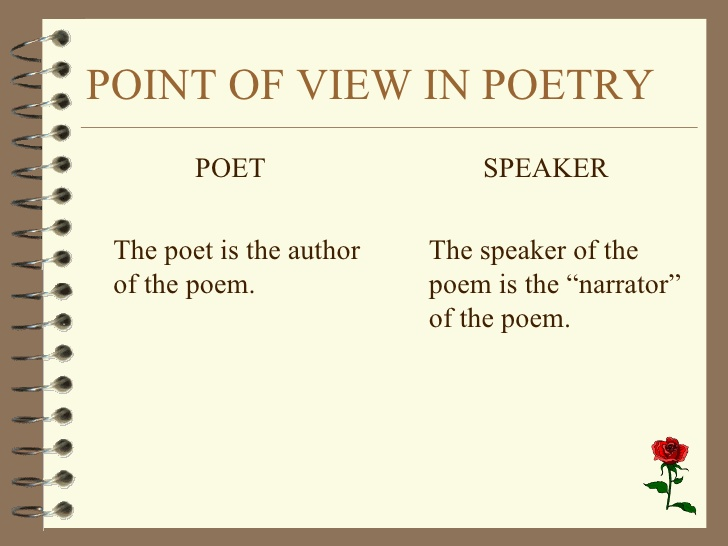 Poetry
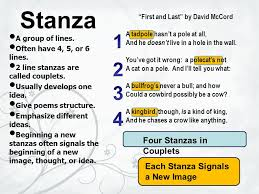 Speaker – the narrator of the poem
Stanza – a group of lines arranged together; much like a paragraphs in narratives
Rhythm – the repetition of a pattern of sounds in poetry; the stressed syllables in a poem created by meter, rhyme, alliteration, and refrain (repetition)
Meter – the pattern of stressed and unstressed syllables in a poem
Rhyming/Rhythm – includes end rhyme (a word at the end of one line rhymes exactly with a word at the end of another line), near rhyme (imperfect/close rhyme), and internal rhyme (a word within a line rhymes with another word in the same line).
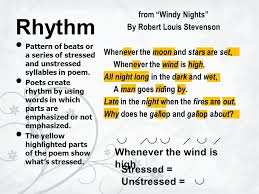 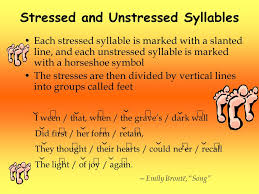 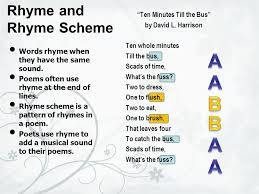 59
Lyrics Analysis “Do You Want to Build a Snowman”
Elsa
Do you want to build a snowman? Come on lets go and playI never see you anymoreCome out the doorIt's like you've gone away...We used to be best buddiesAnd now we're notI wish you would tell me why!Do you want to build a snowman?It doesn't have to be a snowman
Go away
Okay, bye...
Lyrics Analysis “Do You Want to Build a Snowman”
Elsa
Do you want to build a snowman? (8 counts)Come on lets go and play (6 counts) I never see you anymore (7 counts)Come out the door (4 counts) It's like you've gone away... (6 counts)We used to be best buddies (7 counts)
And now we're not (4 counts)
I wish you would tell me why!(7 counts)
Do you want to build a snowman?(8 counts)
It doesn't have to be a snowman (8 counts)
Go away (3 counts)
Okay, bye... (3 counts)
Rhyme: A B C C B D E F A AB F
Lyrics Analysis “Do You Want to Build a Snowman”
Do you want to build a snowman?Or ride our bikes around the hallsI think some company is overdueI've started talking tothe pictures on the walls(Hang in there, Joan!)It gets a little lonelyAll these empty rooms
Just watching the hours tick by(Tic-Tock, Tic-Tock, Tic-Tock, Tic-Tock, Tic-Tock)
Lyrics Analysis “Do You Want to Build a Snowman”
Please, I know you're in therePeople are asking where you've beenThey say "have courage," and I'm trying toI'm right out here for you, just let me inWe only have each otherIt's just you and meWhat are we gonna do?
Do you want to build a snowman?
Lyrics Analysis Remake“Do You Want to Read a Novel?”
Do you want to read a novel? (8counts)
Come on let’s dig in deep
I want to see your eyes open
Lift up your chin
It’s like your fast asleep
We use to have adventures
And now we don’t
I wish you would just try!
Do you want to read a novel?
It doesn’t have to be a novel
 
 I’m asleep
Okay, bye…
Lyrics Analysis Remake“Do You Want to Read a Novel?”
Elsa
Do you want to build a snowman? (8 counts)Come on lets go and play (6 counts) I never see you anymore (7 counts)Come out the door (4 counts) It's like you've gone away... (6 counts)We used to be best buddies (7 counts)
And now we're not (4 counts)
I wish you would tell me why!(7 counts)
Do you want to build a snowman?(8 counts)
It doesn't have to be a snowman (8 counts)
Go away (3 counts)
Okay, bye... (3 counts)
Do you want to read a novel? (8counts)A
Come on let’s dig in deep (6 counts)B
I want to see your eyes open (7 counts)C
Lift up your chin (4 counts)C
It’s like your fast asleep (6 counts)B
We use to have adventures (7 counts)D
And now we don’t (4 counts)E
I wish you would just try! (7 counts)F
Do you want to read a novel? (8counts)A
It doesn’t have to be a novel (8 counts)A
 
 I’m asleep! (3 counts)C
Okay, bye… (3 counts)F
Rhyme: A B C C B D E F A BF
Lyrics Analysis Remake“Do You Want to Read a Novel?”
Do you want to read a novel?
Or skim through a magazine
I think a book is way  past due 
I’ve seen you reading	
But only in my dreams
It gets a little dusty
All these lonely books
 
As the periods go flying by
(Tic-Tock, Tic-Tock, Tic-Tock,, Tic-Tock)
Lyrics Analysis Remake“Do You Want to Read a Novel?”
Do you want to read a novel?
 Or skim through a magazine
I think a book to read is way  past due 
I’ve seen you reading too	
But only in my dreams
(Hang in there, STAAR) 
It gets a little dusty
All these lonely books
 
As the periods go flying by
(Tic-Tock, Tic-Tock, Tic-Tock,, Tic-Tock)
Do you want to build a snowman?Or ride our bikes around the hallsI think some company is overdueI've started talking tothe pictures on the walls(Hang in there, Joan!)It gets a little lonelyAll these empty rooms
Just watching the hours tick by(Tic-Tock, Tic-Tock, Tic-Tock, Tic-Tock, Tic-Tock)
8 counts A
8 counts B
10 counts C
6 counts C
6 counts B
4 counts D
7 counts E 
5 counts F
8 counts G
Lyrics Analysis Remake“Do You Want to Read a Novel?”
Please, show me you can read
People are wondering if you can
Novels call “come explore,” but are ignored
They’re all around you, waiting to let you in
You only have the minutes
It’s a novel and you
What are you gonna do?
Do you want to read a novel?
Lyrics Analysis “Do You Want to Build a Snowman”
In order to create your own lyrics:
You must first analyze the lyrics you brought.
Note rhyme patterns
Note the meter and rhythm
Lyrics Analysis “Do You Want to Build a Snowman”
October 21th, ART Friday
Agenda:
Objective & TEKS:
You will need: SSR Book, Your poem, pen/pencil
You will take ART test
You will read your SSR book till otherwise instructed
Finalize your lyrics and share with partner, then with the class
You will identify affixes, roots, and terms
You will organize thoughts using a pattern that fits the intended purpose
Assessment – quiz


TEKS:  3, 3A, 14B, 1A,, 1E, 6A, 8A, 13,, 13C, 13D, 17B
Week 7
October 11th, Wednesday ART Friday
Agenda:
Objective & TEKS:
You will need: comp book, spiral, pen/pencil, handouts

Prepare yourself to be observant as you watch a small clip by Kwame Alexander http://theundefeated.com/videos/kwame-alexander-take-a-knee/
* Quick write
Discuss rhetorical devices
Read “On the Death of Martin Luther King” by Robert F Kennedy
Annotate and identify devices
You will understand rhetorical devices and identify devices in different mediums.

You will analyze the author’s purpose in using rhetorical devices.
Assessment – Exit ticket – identify most effective rhetorical device in speech and why?


TEKS:  17AB, 24, 24AB, 25, 25A, 26, Figure 19
Kwame Alexander
Kwame Alexander is an American writer of poetry and children's fiction. His book The Crossover won the 2015 Newbery Medal recognizing the year's "most distinguished contribution to American literature for children." Wikipedia
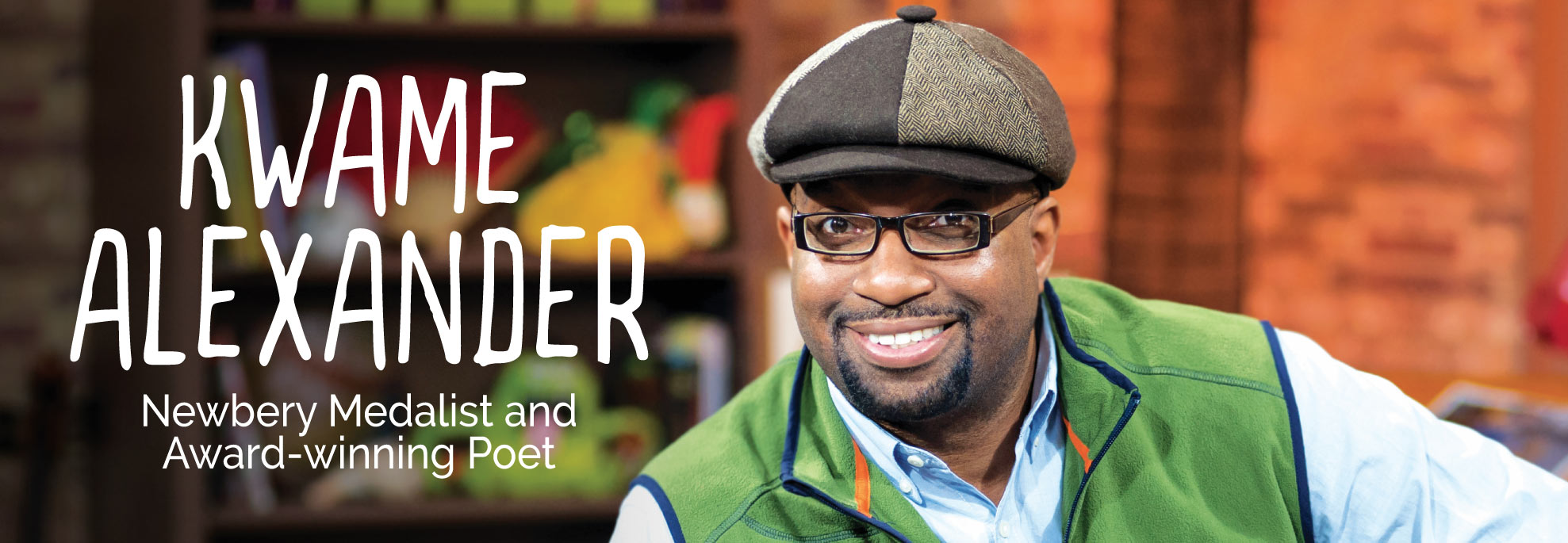 Rhetorical Devicespatterns of words and idea that create emphasis and stir the audiences emotions
Repetition
Restating idea using the SAME words
Restatement
Expressing the same idea using DIFFERENT words
Parallelism
Repeating a grammatical structure
Antithesis
Using strong CONTRASTING words, images, or ideas, makes a connection between two things - “That's one small step for a man, one giant leap for mankind.” (Neil Armstrong)
Appositive - places a noun or phrase next to another noun for descriptive purposes - Mary, queen of the land, hosted the ball.
Rhetorical Devices Cont.
Anaphora - repeats a word or phrase in successive phrases - "If you prick us, do we not bleed? If you tickle us, do we not laugh?” (Merchant of Venice, Shakespeare)
Parallelism - uses words or phrases with a similar structure - I went to the store, parked the car and bought a pizza.
Rhetorical question
Asking a question that is intended to have no one offer an answer
Allusions- make reference to something 
Classical– refer to Greece and Rome 		- Historical
Biblical –within the Bible 				-Cultural
Ethos
Ethos: Ethics
Ethics is a branch of philosophy that involves systematizing, defending, and recommending concepts of right and wrong conduct. It comes from the Greek word ethos, which means "character". 
Tied to the author and his sources and how credible both of these are 
Experience and education
Pathos
Pathos: Emotion
To make the audience feel something about what is presented to it
Children, animals, illness, memories, crying, laughing, etc…
“Tugs at your heart strings”
Logos
Logos: Logic
To make the audience think about what is presented to it
Statistics, facts, examples, evidence, etc…
Very straightforward, and not “fluff”.  It has a very scientific, factual approach.
October 12th, Thursday ART Friday
Agenda:
Objective & TEKS:
BACKPACKS AND CELLPHONES AT THE FRONT OR BACK OF THE ROOM!!!!
You will need: SSR book, comp book, spiral, pen/pencil, handouts from yesterday
SSR 10 minutes – Record pages in log and an example of a literary device.
Three Reasons for Writing
Read “Untitled” Barack Obama, facebook.com September 5, 2017
Read to Annotate and identify reasons for writing this post
Each paragraph must be annotated.
You will understand rhetorical devices and identify devices in different mediums.

You will analyze the author’s purpose in using rhetorical devices.
Assessment – Give an example for each of the three reasons for writing phenomenal 



TEKS:  17AB, 24, 24AB, 25, 25A, 26, Figure 19
Anaphora
Every day, every night, in every way, II am getting better and better.
My life is my purpose. My life is my goal, My life is my inspiration.
I want my money right now, right here, all right?
The wrong person was selected for the wrong job, at the wrong time, for the wrong purpose.
Their property was sold, their homestead was sold, and their everything was sold for want.
Parralelism
When two or more parts of a sentence are parallel in meaning (such as items in a series or words linked by correlative conjunctions), you should coordinate those parts by making them parallel in form. Otherwise, your readers may be confused by the faulty parallelism.
Rewrite each of the following sentences, correcting any errors in parallelism.
We must either raise revenues or it will be necessary to reduce expenses.
Stoics deny the importance of such things as wealth, good looks, and having a good reputation.
In his farewell address to the army, the general praised his soldiers for their unsurpassed courage and gave thanks because of their devotion.
The crowd that had gathered outside the court was loud and they were angry.
Anaphora
"Here comes the shadow not looking where it is going,And the whole night will fall; it is time.Here comes the little wind which the hourDrags with it everywhere like an empty wagon through leaves.Here comes my ignorance shuffling after themAsking them what they are doing."(W.S. Merwin, "Sire." The Second Four Books of Poems. Copper Canyon Press, 1993)
October 13th, Friday          ART Today
Agenda:
Objective:
You will need: SSR book, spiral, pen/pencil, newspaper, handout, highlighters
BRING THEME ESSAY TO CLASS ON MONDAY!! NO EXCUSES!!!
Turn in two speeches from this week!!

ART 1-60 Assessment
SSR for 15 minutes. Record in your reading log ~ Rewrite two sentence from you reading using FANBOYS.

Newspaper Scavenger Hunt
You will annotate an article of your choosing. 
You will recognize the tone and purpose of the article. 
You will identify evidence of Ethos, Pathos, or Logos.
Is the author credible? Why or why not?
Main idea or theme?

You will analyze the author’s purpose in using rhetorical devices.



TEKS:  17AB, 24, 24AB, 25, 25A, 26, Figure 19